TDTMS Update
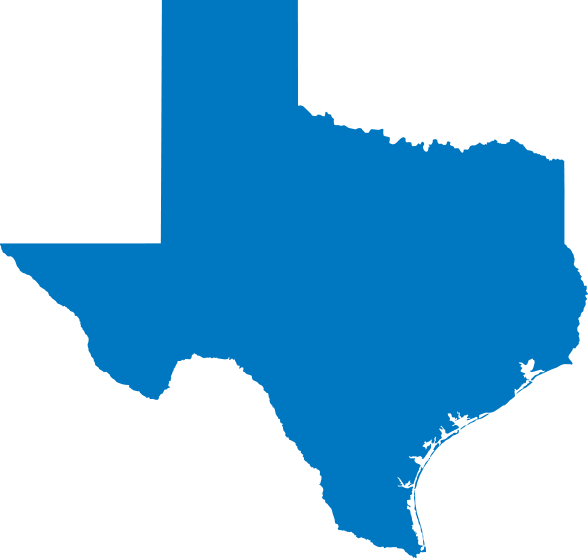 RMS
December 7th, 2021
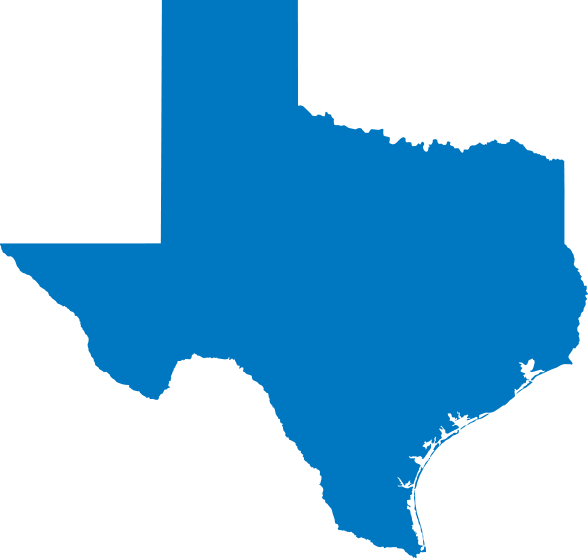 TDTMS
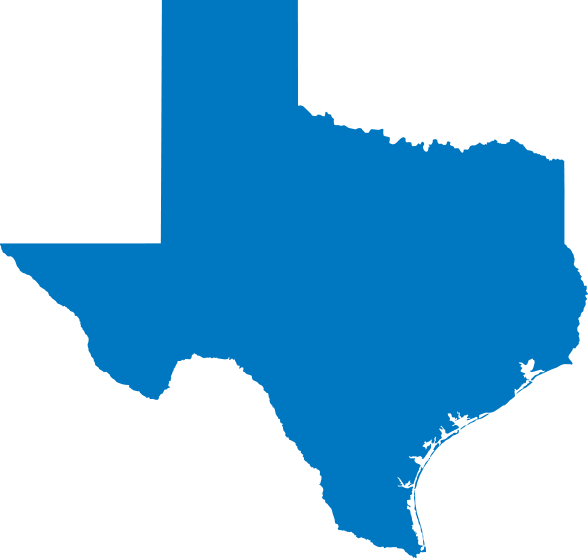 TDTMS
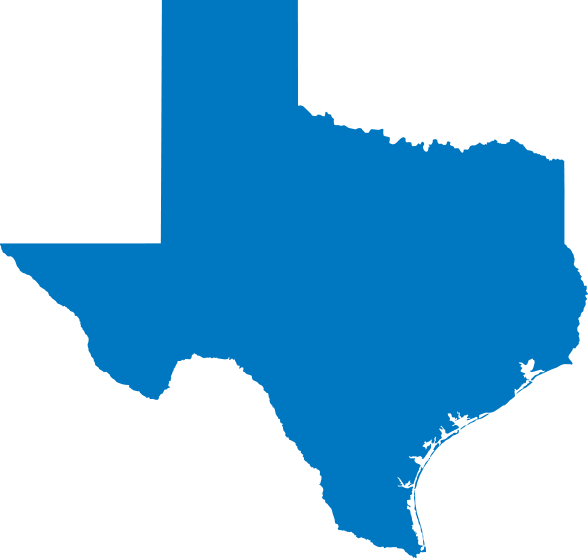 TDTMS
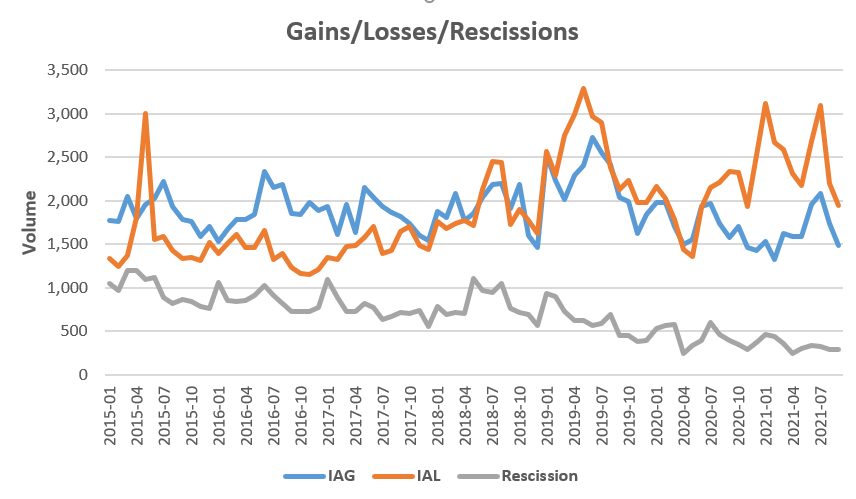 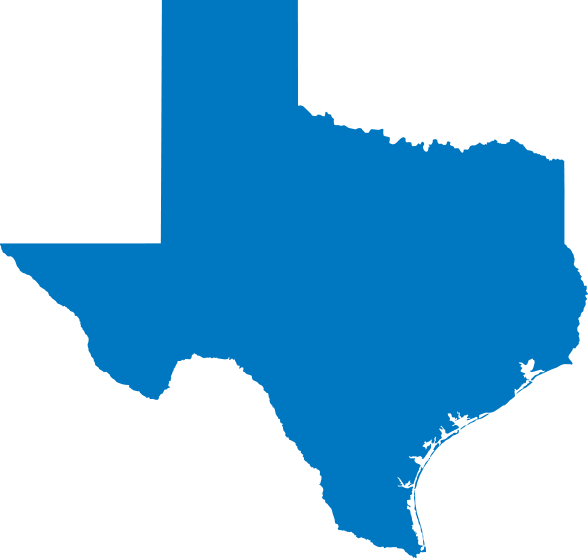 TDTMS
Responsible market participant would have the following choices when unexecuting any of the above subtypes:
Select the unexecutable reason from the drop-down choices   ---OR---
Comments would be required BEFORE the MarkeTrak could be transitioned back to the  submitter
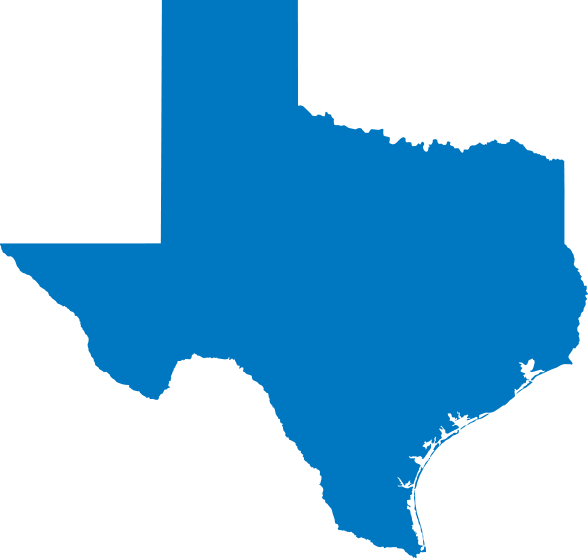 TDTMS